الْيوَمُ:الأربعاء
10-أكتوبر-2018 م
1- صفر -1440هـ
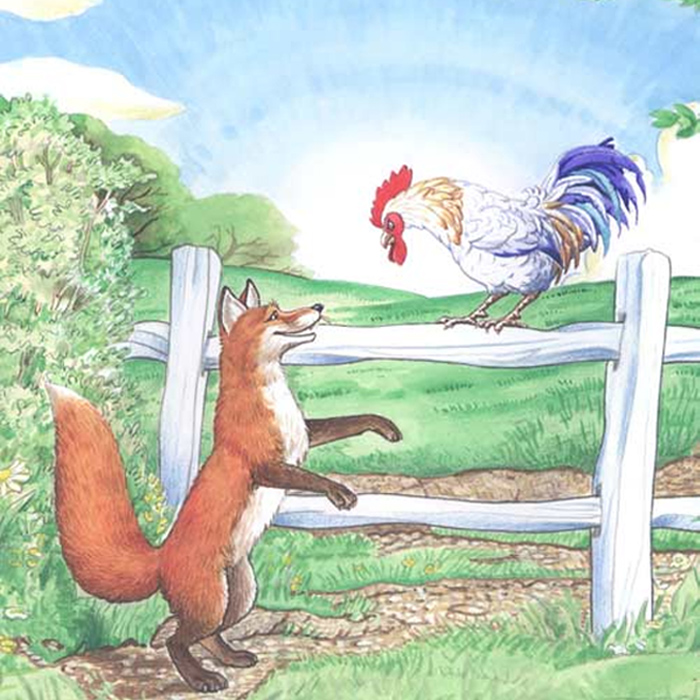 الْمَقولَةُ الْأَدَبيَّةُ
وَاطْلُبوا الدّيكَ يؤذِّن  لِصَلاةِ الصُّبْحِ فينا
الْأَهْدافُ
1- أَنْ يُمَيِّز الطّالِبُ بَيْن أنْواع التَّنْوين(تَنْوين الْفَتْح، الضَّم وَ الْكَسْر).
2- أَنْ يُمَيِّز الطّالِبُ تَنْوينَ الْفَتْح كِتابَةً بإِضافَةِ الْأَلِف في
    نِهايَةِ الْكَلِمَة.
3- أَنْ يُضيف الطّالِبُ التَّنْوين للكلمات ( سَيّارة، حَبْل)
التَّعَلُّم القَبْلي
ما أَنْواعُ الْحَرَكات؟
،
الفَتْحَةُ
الكَسْرَةُ
الضَمَةُ
ِ
َ
ُ
الهدف الأول
1- أَنْ يُمَيِّز الطّالِبُ بَيْن أنْواع التَّنْوين(تَنْوين الْفَتْح، الضَّم وَ الْكَسْر).
التعليمات
انظر جيدًا كَيف نُحول الْحَركات إِلى تنوين
الهدف الأول
كَيْفَ نُحَوِّلُ الحَرَكات إلى تَنْوين؟
تَنْوينُ الضَّم
الضَمَةُ
ضَمَّتَيْن
و
و+ و
وو
الهدف الأول
صوت تنوين الضم
وو
و
ن
الهدف الأول
اقرأ الْكَلِمات الْآتِية بالضَّمَةِ ثُمَّ بالتّنوين
جُـحْـرُ
جُـحْـرٌ
بــابٌ
بــابُ
وَطَــنٌ
وَطَـنُ
مُـعَـلِّمُ
مُـعَــلِّمٌ
الهدف الأول
كَيْفَ نُحَوِّلُ الحَرَكات إلى تَنْوين؟
الْكَسْرَة
كَسْرَتين
تَنْوينُ كسر
ِ
ٍ
الهدف الأول
صوت تنوين الكسر
ٍ
ِ
ن
الهدف الأول
اقرأ الْكَلِمات الْآتِية بالضَّمَةِ ثُمَّ بالتّنوين
فِراءٍ
فِراءِ
مَسْجِدِ
مَسْجِدٍ
مَدْرَسَةِ
مَدْرَسَةٍ
ساعَةِ
ساعَةٍ
الهدف الأول
كَيْفَ نُحَوِّلُ الحَرَكات إلى تَنْوين؟
فَتْحة
فَتحَتين
تَنْوينُ الفتح
َ
ً اً
الهدف الأول
صوت تنوين الْفَتْح
ً اً
َ
ن
الْأَهْدافُ
1- أَنْ يُمَيِّز الطّالِبُ بَيْن أنْواع التَّنْوين 
       (تَنْوين الْفَتْح، الضَّم وَ الْكَسْر).
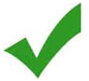 2- أَنْ يُمَيِّز الطّالِبُ تَنْوينَ الْفَتْح كِتابَةً بإِضافَةِ الْأَلِف في
    نِهايَةِ الْكَلِمَة.
3- أَنْ يُضيف الطّالِبُ التَّنْوين للكلمات ( سَيّارة، حَبْل)
الهدف الثّاني
2- أَنْ يُمَيِّز الطّالِبُ تَنْوينَ الْفَتْح كِتابَةً بإِضافَةِ الْأَلِف في
    نِهايَةِ الْكَلِمَة.
التعليمات
أَنْتَبِهُ لِنِهايَةِ الْكَلِمات الآتِيَة وَأَسْتَنْتِج الْحُروف 
الّتي لَمْ تتبعها الْألِف
تَنْوينُ الفَتْح
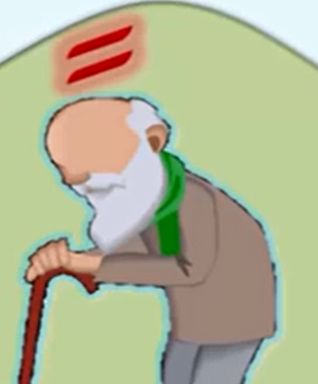 بيتاً
لَذيذاً
وَرْداً
باباً
تَنْوينُ الفَتْح
مَدْرَسَـةً
سَمـاءً
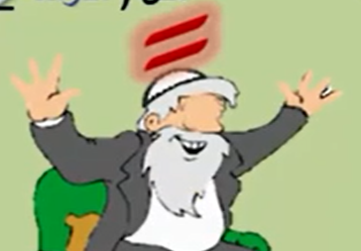 شَجَـرَةً
مــاءً
الهدف الثّاني
انْـتَـبـه
مَعَ تَنْوينَ الْفَتْحِ نُضيفُ أَلِفًا آخرِ الْكَلَمَةِ إِلا إِذا انْتَهَتِ الْكَلِمَةُ          بِتـاءٍ مَرْبوطَةٍ(ـة -ة)
مِثْل( مَدْرَسَةً - كُرَةً )  
هَمْزَةٍ قَبْلها أَلِف
مِثْل(سَماءً- ماءً – دَواءً)
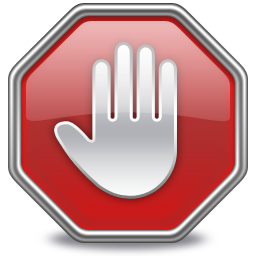 مَيِّز الشَّكْلَ المُناسِبَ لِتَنْوينِ الفَتْحِ في الْكَلِماتِ الْآتِيَة.
ً
اً
ـاً
مَدْرسة
مَدْرسةً
ماء
ماءً
سَــعـيـد
سَــعـيـداً
مَوْز
مَوْزاً
أنا مُشارك
مَلْعَباً
مَلْعَب
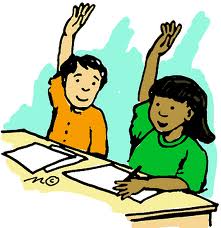 الهدف الثّاني
اقرأ الْكَلِمات الْآتِية بالضَّمَةِ ثُمَّ بالتّنوين
فِراءً
فِراءَ
مَسْجِدَ
مَسْجِدًا
مَدْرَسَةَ
مَدْرَسَةً
بيتَ
بيتًا
الْأَهْدافُ
1- أَنْ يُمَيِّز الطّالِبُ بَيْن أنْواع التَّنْوين 
       (تَنْوين الْفَتْح، الضَّم وَ الْكَسْر).
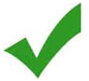 2- أَنْ يُمَيِّز الطّالِبُ تَنْوينَ الْفَتْح كِتابَةً بإِضافَةِ الْأَلِف في
    نِهايَةِ الْكَلِمَة.
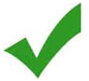 3- أَنْ يُضيف الطّالِبُ التَّنْوين للكلمات ( سَيّارة، حَبْل) ص22
الهدف الثّالث
3- أَنْ يُضيف الطّالِبُ التَّنْوين للكَلِماتِ ( سَيّارة، حَبْل) ص22
التعليمات
أَفْتَح صَفْحَة رَقَم 22 وَ أُكْتُب الْكَلَمات بتَنْوين الْفَتْح، 
الضّمّ و الْكَسْر .
الهدف الثّالث
أَمْلَأُ الْفَراغَ بالتَّنوينِ الْمُناسِبِ.
الْـكَلِـمَـةُ
تَنْوينُ الْكَسْرِ
تَنْوينُ الْفَتْحِ
تَنْوينُ الضَّمّ
سَـيّـارة
سَيّارةٌ
سَيّارةً
سَيّارةٍ
حَـبْــل
حَبْلًا
حبلٍ
حَبْلٌ
الْأَهْدافُ
1- أَنْ يُمَيِّز الطّالِبُ بَيْن أنْواع التَّنْوين 
       (تَنْوين الْفَتْح، الضَّم وَ الْكَسْر).
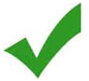 2- أَنْ يُمَيِّز الطّالِبُ تَنْوينَ الْفَتْح كِتابَةً بإِضافَةِ الْأَلِف في
    نِهايَةِ الْكَلِمَة.
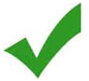 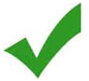 3- أَنْ يُضيف الطّالِبُ التَّنْوين للكلمات ( سَيّارة، حَبْل) ص22
ضَعِ التَنْوين للْكَلِماتِ حَسَبَ الجَدْوَلِ: